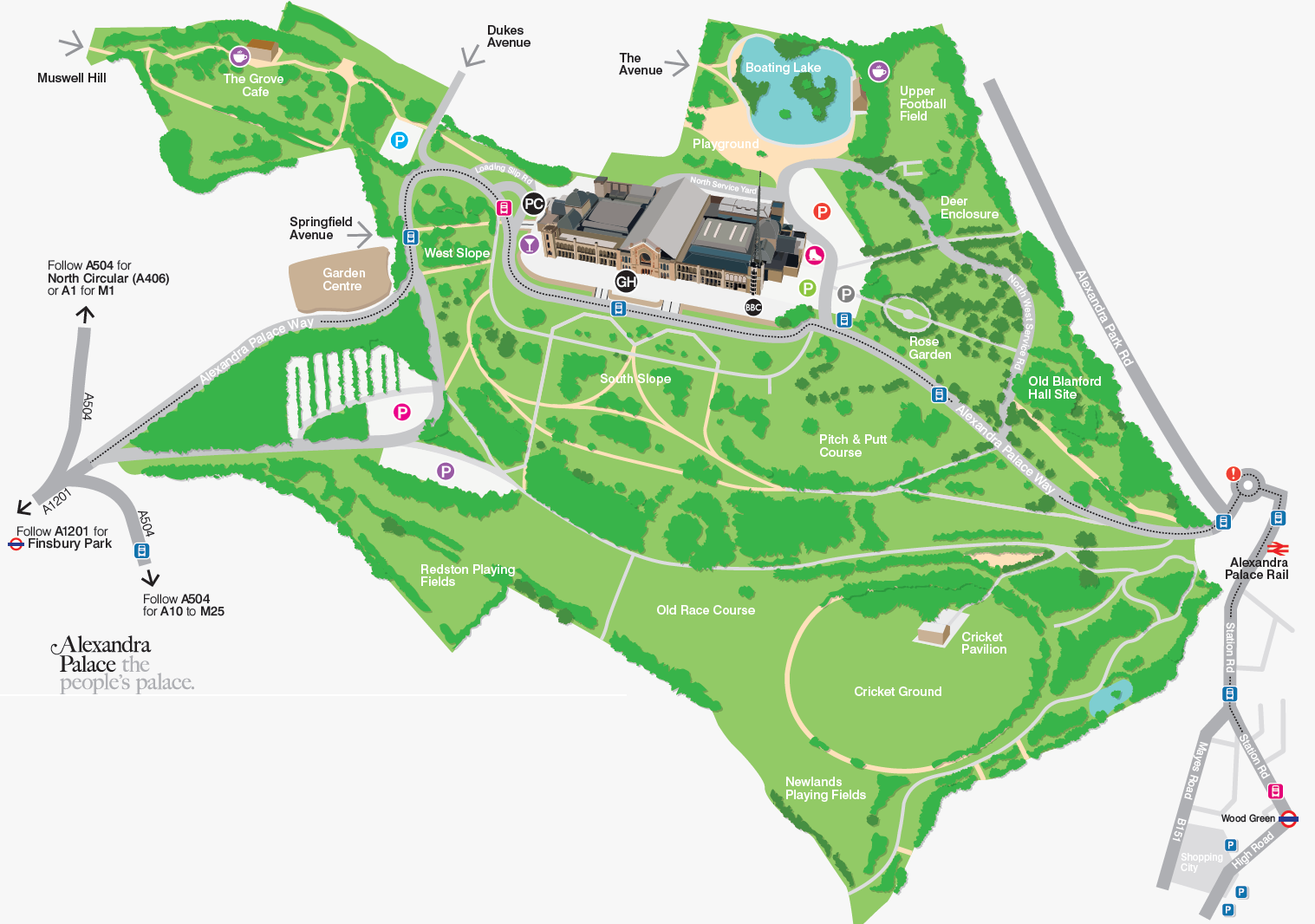 Transmitter Hall
Transmitter Hall